Technologies and Tests for e+e- Circular Colliders:SuperKEKB and Tau-Charm
John Seeman 
Snowmass: Accelerator Technologies Capabilities
February 25-26, 2013
Topics and Contributors
SuperKEKB Tsukuba
	K. Oide, Y. Funakoshi, Y. Suetsugu, M. Kikuchi, 
	M. Sato, T. Suwada, U. Wienands, M. Sullivan, J. Fox

Super CT Novosibirsk
	E. Levichev, P. Piminov, D. Shatilov, A. Bogomyagkov

Super Tau-Charm Tor Vergata-Frascati
	M. Biagini, S. Tomassini, M. Giorgi, P. Raimondi

Discussion: US Roles, Test Beams, Technologies
2
Performance Achievements by PEP-II, KEKB, DAFNE, and BEPC-II
Two ring colliders with one IR work well. 
Energy asymmetry ok.
Greater than 1000 bunches per beam can be used.
Bunch-by-bunch feedbacks effective with 4 nsec bunch spacings.
Multi-megawatt continuous RF systems manageable.
IP collisions with either head-on and crossing angles work.
Low detector backgrounds achievable with ampere beams.
Crab cavities, crab waist, and low emittance tuning can be done.
Beam instabilities (ECI, FII, IBS, resistive wall, …) mostly tamed.
High power (10kW/m) vacuum systems can be constructed.
Full energy injection
Top-up injection
3
SuperKEKB Tsukuba: Accelerator Layout
Funded and in construction.
4
SuperKEKB Tsukuba: Parameters
5
SuperKEKB Schedule
6
SuperKEKB Rings Components
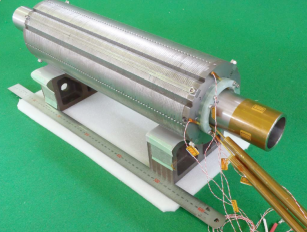 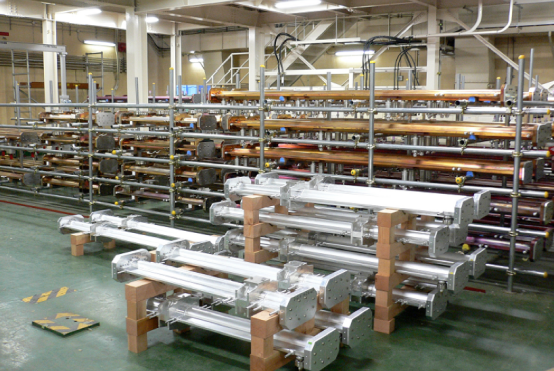 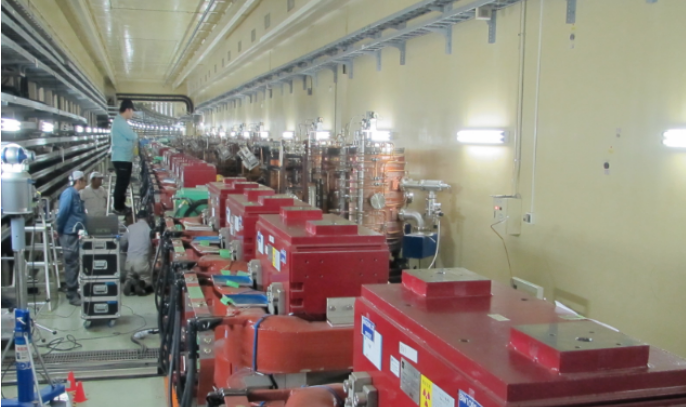 7
Potential US-Japan and SLAC-SuperKEKB Collaboration Items
8
Super CT Novosibirsk: Overall Layout
CDR is completed. Seeking funding.
9
Super CT Novosibirsk: Ring Layout
10
Super CT Novosibirsk: Parameters
11
Super CT Novosibirsk: Main Collider Features
12
Super CT Novosibirsk: IR quadrupoles
13
Super CT Novosibirsk: Polarization
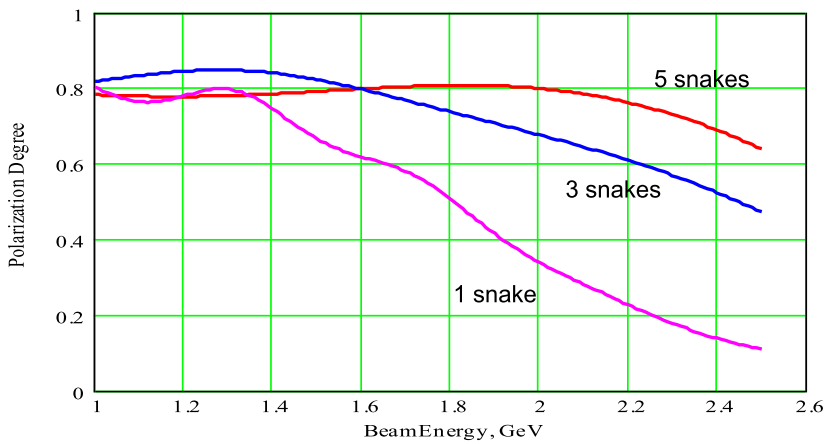 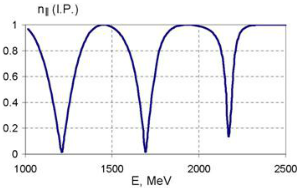 14
Tau-Charm Factory at Tor Vergata-Frascati, Italy
15
Tor Vergata-Frascati Tau-Charm Factory Parameters
16
Tau-Charm Factory at Tor Vergata-Frascati, Italy
17
Tau-Charm Factory at Tor Vergata-Frascati, Italy
Status: Design is under revision to be 
presented to the Italian Government later in the year.
18
Key Common Facility Features for these e+e- Colliders
Two rings with a single interaction point
Crossing angle at the IP with very flat beams (emittance ratio = ~300)
Need low detector backgrounds
Crab waist collisions
Wigglers to reduce damping times and emittances
Picometer-vertical and nanometer-horizontal emittances
Longitudinal polarized e- beams at the IP with spin rotators
Low emittance beam with beam-beam effects
Polarized beam with strong beam-beam effects
High currents:
	Coherent Synchrotron Radiation (CSR)
	Electron Cloud Instability ECI
	Fast Ion Instability FII
	Low impedance vacuum chambers
	High power vacuum chambers
19
Interaction Point Design
Key issues: 300 micron scale by*, large betas in IR quadrupoles, quadrupoles inside the detector, collision feedback, vacuum chamber design, magnet tolerances,  alignment and jitter  tolerances, crab cavities, crab waist,
US relevance: LHC, Muon collider, ILC, Higgs factory
Test accelerators/facilities: SuperKEKB, CESR-TA, PETRA-3, vibration stabilization facility
Technologies:
	100+ Hz IP dither feedback on luminosity
	Superconducting magnets
	Permanent magnets
	Power supply stability
	Vibration control
	Non-linear optics
20
Machine Detector Interface
Key issue: Synchrotron radiation backgrounds, lost particle backgrounds, SR heating of vacuum chambers, radiation damage/lifetime of detectors, sensor occupancy, luminosity measurement.
US relevance: LHC, Muon collider, ILC, Higgs factory
Test accelerators/facilities: SuperKEKB, LHC, lab tests of high power vacuum chambers, lab tests of detector lifetime
Technologies:
	IP vacuum pumping
	Advanced masking
	Rapid luminosity feedback
	Detector design
21
Low Emittances
Key issue: Component tolerances, vibration control, emittance measuring hardware, active feedbacks, field nonlinearities.
US relevance: ILC, Ultimate Storage Ring
Test accelerators/facilities: SuperKEKB, PETRA-3, CESR-TA, NSLS-II, lab tests of x-ray size monitors
Technologies:
	 300 to1 emittance tuning techniques
	Coherent Synchrotron Radiation CSR simulations and 
	measurements
	Fast Ion Instability FII simulations and measurements
	Intra-Beam Scattering IBS simulations and measurements
	Electron Cloud Instability ECI simulations and measurements
	Effects of spin rotators.
	Effects of beam-beam interaction
22
High Current Effects
Key issues: Beam stability, high power RF, high power vacuum components, AC wall efficiency, injector capabilities, I> 1 A.
US relevance: LHC, muon collider, muon storage ring, Project X, Ultimate Storage Ring
Test accelerators/facilities: SuperKEKB, CESR-TA
Technologies: 
	Better bunch feedbacks
	ECI control
	IBS mitigations
	FII mitigations
	More efficient klystrons
	High power cavities
	Longitudinal beam feedback
23
Longitudinally Polarized e- Beam at the Interaction Point
Key issue: Injected polarization, beam lifetime, polarization lifetime, spin rotators, polarization measurements, effect on IP optics, beam-beam effect on polarization.
US relevance: ILC
Test accelerators/facilities: SuperKEKB?, VLEPP-2000? 
Technologies:
	Siberian snakes
	Solenoidal rotators
	Beam-beam depolarization diagnostics
	Spin manipulation in the Damping Ring and Linac.
	e- polarized source
24
Example: Project Considerations (US-Japan or SLAC-SuperKEKB)
IP feedback on luminosity:
	Fast dither x, y and y’ (100 Hz) position and angle
	Lock in amplifiers for amplitude and phase
	All planes at once
	Single step or Newton algorithm
Linac beam position monitors (BPM):
	Single passage for linac use
	Multi-passage for ring use
	Present hardware not reliable nor precise enough
Beam collimation:
	Moveable jaws like PEP-II design
	Low impedance
	Multiple stages for effective spray elimination
Accelerator physics:
	IP MDI, IP masking
	CSR
	Beam-beam effect
	Commissioning
Bunch-by-bunch feedback:
	Circuit design
	Power amplifier analysis
	Synchronization studies
25